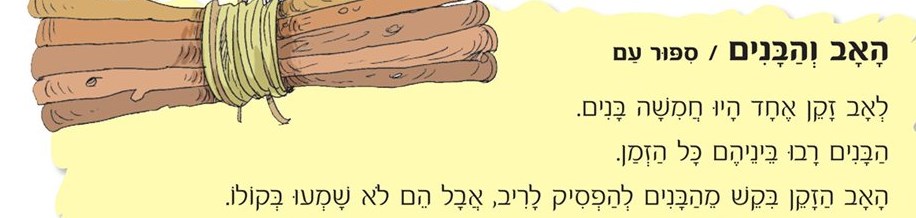 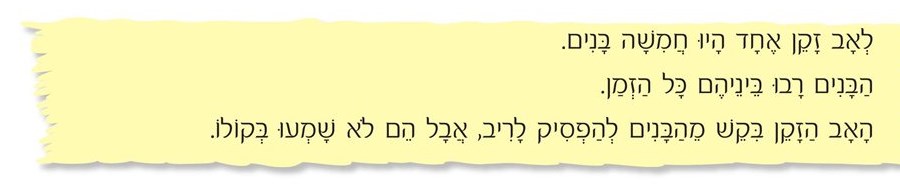 1
تَشاجروا
2
طَلَبَ
أَن يتوقفوا عن الشجار
3
ربط           الأغصان
أخذ
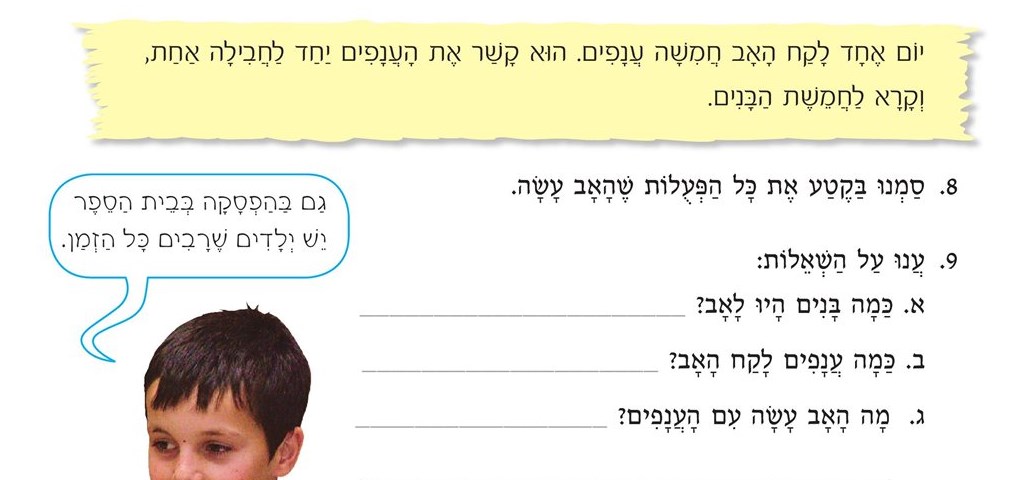 4
5
ونادى أبناءه الخمسة
أجيبوا عن الأسئلة التالية
كم    أغصان    أخذَ الأب
كم    الأب   فَعَلَ    مع    الأغصان
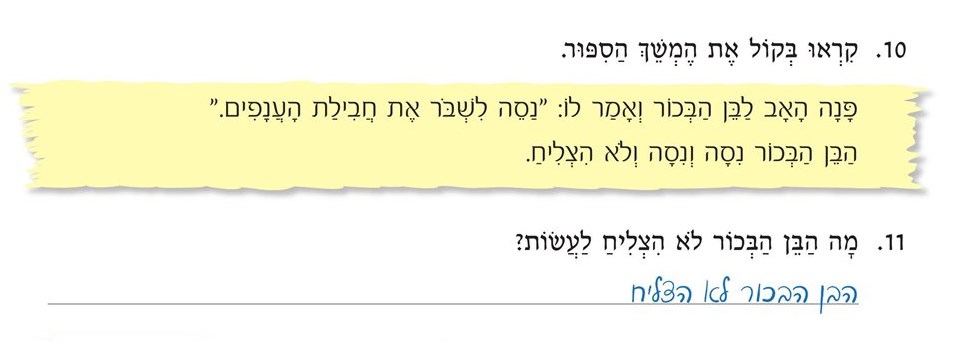 توجّه الأب   لإبنه  البكر    وقال له      حاوِلْ أن تكسِرَ     رَزْمَة  الأغصان
5-6
الأبن الأكبر حاول وحاول ولم ينجح
6
ماذا  الابن الأكبر   لم   ينجح أن يفعل؟